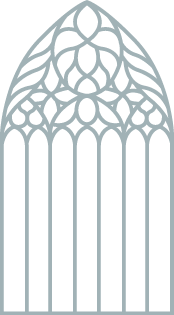 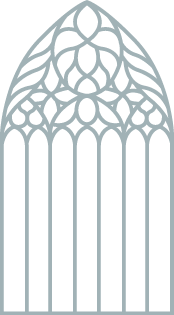 Sacramental Programme | Session 1.1
Give thanks with a grateful heart.
Give thanks to the Holy One.
Give thanks because he’s given 
Jesus Christ his son.   x2

And now let the weak say ‘I am strong’,
Let the poor say ‘I am rich’, 
Because of what the Lord has done for us. x2

Give thanks.
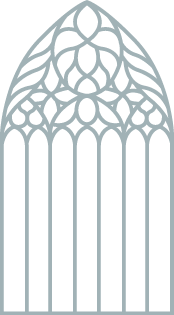 Sacramental Programme | Session 1.2
1. Oh the love of my Lord is the essence
Of-- all that I love here on earth.
All the beauty I see
He has given to me
And his giving is gentle as silence.

2. Every day, every hour, every moment
Have been blessed by the strength of his love.
At the turn of each tide
He is there at my side,
and his touch is as gentle as silence.
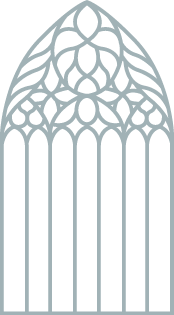 Sacramental Programme | Session 1.2
3. There’ve been times when I’ve turned 
from his presence,
And I’ve walked other paths, other ways.
But I’ve called on his name
In the dark of my shame,
And his mercy was gentle as silence.
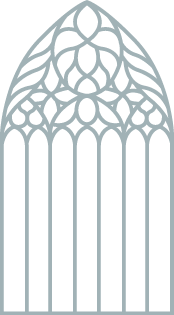 Sacramental Programme | Session 1.3
1. ‘Moses, I know you’re the man,’ the Lord said.
‘You’re going to work out my plan,’ the Lord said,
‘Lead all the Israelites out of slavery,
And I shall make them a wandering race
Called the people of God’.

So ev’ry day
we’re on our way,
for we’re a 
travelling, wandering race 
called the people of God.
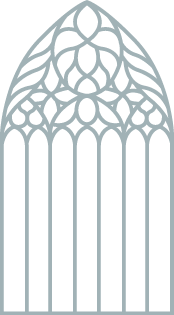 Sacramental Programme | Session 1.3
2. ‘Don’t get too set in your ways,’ the Lord said.
‘Each step is only a phase,’ the Lord said.
‘I’ll go before you and I shall be a sign
To guide my travelling, wandering race.
You’re the people of God.’

So ev’ry day
we’re on our way,
for we’re a 
travelling, wandering race 
called the people of God.
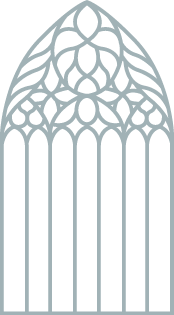 Sacramental Programme | Session 1.3
3. ‘No matter what you may do,’ the Lord said.
‘I shall be faithful and true,’ the Lord said.
‘My love will strengthen you as you go along,
For you’re my travelling, wandering race.
You’re the people of God.’

So ev’ry day
we’re on our way,
for we’re a 
travelling, wandering race 
called the people of God.
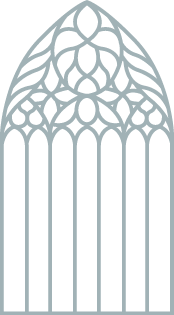 Sacramental Programme | Session 1.4
1. Be still for the presence of the Lord,
the Holy One is here.
Come, bow before him now, 
with reverence and fear.
In him no sin is found,
we stand on holy ground.
Be still for the presence of the Lord,
the Holy One is here.
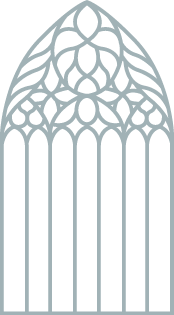 Sacramental Programme | Session 1.4
2. Be still, for the glory of the Lord
is shining all around;
He burns with holy fire,
With splendour he is crowned.
How awesome is the sight,
our radiant King of light!
Be still, for the glory of the Lord
is shining all around.
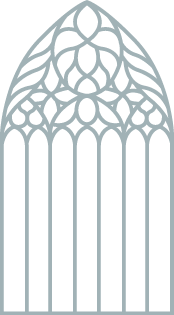 Sacramental Programme | Session 1.4
3. Be still, for the power of the Lord
is moving in this place,
He comes to cleanse and heal,
to minister his grace.
No work too hard for him;
in faith receive from him;
Be still, for the power of the Lord
is moving in this place.
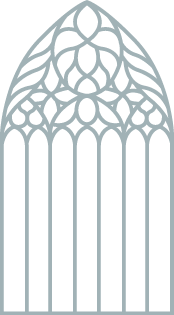 Sacramental Programme | Session 1.5
1. God forgave my sin in Jesus’ name
I’ve been born again in Jesus’ name
And in Jesus’ name I come to you
To share His love as He told me to.

He said: ‘Freely, freely, you have received,
freely, freely give.
Go in My name, and because you believe
others will know that I live.’
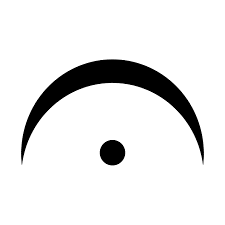 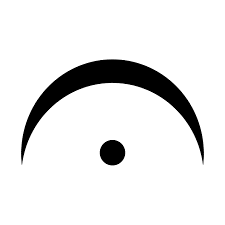 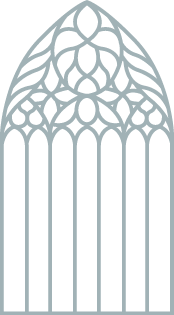 Sacramental Programme | Session 1.5
2. All power is given in Jesus’ name
In earth and heaven in Jesus’ name
And in Jesus’ name I come to you
To share His power as He told me to. 

He said: ‘Freely, freely, you have received,
freely, freely give.
Go in My name, and because you believe
others will know that I live.’
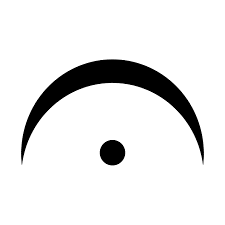 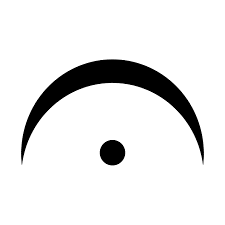 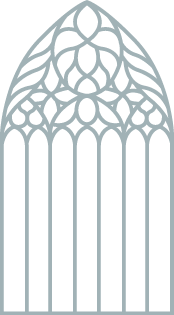 Sacramental Programme | Session 1.5
3. God gives us life in Jesus’ name,
He lives in us in Jesus’ name,
And in Jesus’ name I come to you
To share his peace as he told me to.

He said: ‘Freely, freely, you have received,
freely, freely give.
Go in My name, and because you believe
others will know that I live.’
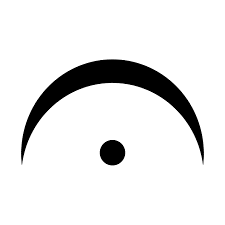 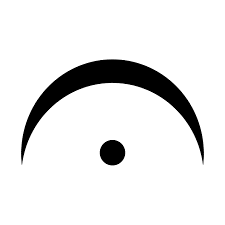